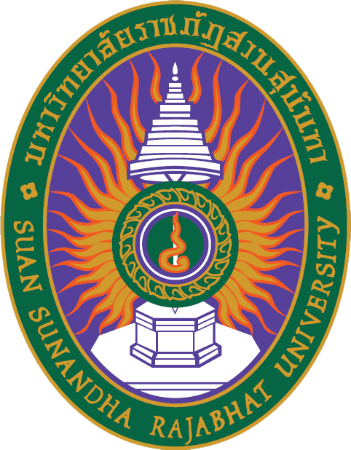 การประชาสัมพันธ์องค์กร
รายวิชา คุณธรรม จริยธรรมสำหรับผู้บริหาร
เสนอ
ผศ.ดร.ศันสนีย์  จะสุวรรณ์
โดย นายสมยศ  สิงหกำ
รหัส : 62561802042
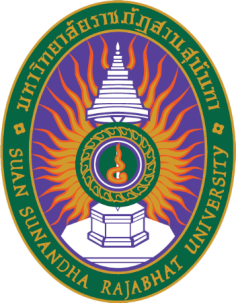 ความหมายของการประชาสัมพันธ์
วาเนซา นิชา คาโล (2562) ได้ให้ความหมายไว้ว่าการประชาสัมพันธ์นั้นเป็นการใช้การสื่อสารด้วยวิธีใดวิธี		หนึ่งที่ผ่านกระบวนการคิดวิเคราะห์ วางแผนมาอย่างรอบคอบ เพื่อสร้างเสริม		ความสัมพันธ์และความเข้าใจ อันดี ระหว่างองค์กรกับกลุ่มเป้าหมาย จน		นำไปสู่การไว้วางใจ และการสนับสนุนองค์กรในที่สุด
วิรัช ลภิรัตนกุล (2544) ให้ความหมายประชาสัมพันธ์ไว้ว่า “ การประชาสัมพันธ์ คือ วิธีการของสถาบัน
	                 อันมีแบบแผนและการกระทำที่ต่อเนื่อง ในอันที่จะสร้างหรือยังให้เกิด		                 ความสัมพันธ์อันดีกับกลุ่มประชาชน เพื่อให้สถาบันและกลุ่มประชาชนที่เกี่ยวข้อง 	                 มีความรู้ ความเข้าใจ และให้ความสนับสนุนร่วมมือซึ่งกันและกัน อันจะเป็น	                 ประโยชน์ให้สถาบันนั้นๆ ดำเนินงานไปได้ผลดีสมความมุ่งหมาย โดยมีประชามติ	                 เป็นแนวบรรทัดฐานสำคัญด้วย”
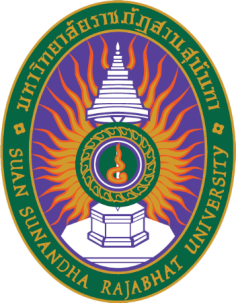 ก า ร ป ร ะ ช า สั ม พั น ธ์ อ ง ค์ ก ร
ธีรกิติ นวรัตน ณ อยุธยา (2557, หน้า 127) กล่าวว่า การประชาสัมพันธ์ หมายถึง แผนงานและความ		พยายามที่จะกระทำอย่างต่อเนื่อง เพื่อสร้างภาพลักษณ์ และความเข้าใจอัน		ดีระหว่างองค์การและสาธารณชน
พระมหากฤษดา นนทวงษ์ ให้ความหมายการประชาสัมพันธ์ หมายถึงการพยายามขององค์การที่จะ		สร้างทัศนคติที่ดี ภาพลักษณ์ที่ดี และความเข้าใจอันดีระหว่างองค์การกับ		กลุ่มเป้าหมายทั้งภายในและภายนอกองค์การ ไม่ว่าจะเป็น ลูกค้า กลุ่ม		อนุรักษ์สิ่งแวดล้อมและวัฒนธรรม รัฐบาล หรือประชาชน เป็นต้น ด้วย		การติดต่อสื่อสารทางสื่อต่าง ๆ
จเรวัฒน์ เทวรัตน์ (2555) ให้ความหมายการประชาสัมพันธ์ คือการดำเนินงานอย่างมีแผนการโดยบุคคล	                  หรือโดยองค์กร การประชาสัมพันธ์ เป็นการติดต่อสื่อสารแบบสองทางและมี	                   การชักจูงโน้มน้าวจิตใจ ในการสร้างความสัมพันธ์ การให้ความรู้ สร้างความ   
                                         เข้าใจ สร้างความนิยมน่าเชื่อถือ โดยแลกเปลี่ยนข่าวสารซึ่งกันและกันระหว่าง	                   ผู้ที่ต้องการทำประชาสัมพันธ์ กับกลุ่มประชาชนที่เกี่ยวข้อง คือมีการเผยแพร่	                   หรือให้ข่าวสารจากผู้ดำเนินการประชาสัมพันธ์ ไปยังกลุ่มคนต่างๆในลักษณะ	                   ที่ชักชวนหรือโน้มน้าวจิตใจให้คนอื่นๆ เชื่อ หรือดำเนินการในสิ่งที่ผู้ดำเนิน	                    การประชาสัมพันธ์ต้องการ
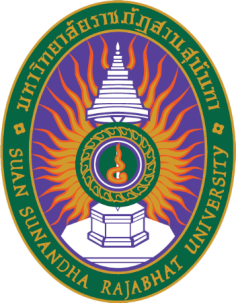 ก า ร ป ร ะ ช า สั ม พั น ธ์ อ ง ค์ ก ร
จากความหมายของนักวิชาการที่ศึกษามาพอสรุปได้ว่า 
	ประชาสัมพันธ์ คือ การวางแผนอย่างเป็นระบบขององค์กรในการการสื่อสารกับกลุ่มเป้าหมายโดยประกอบด้วยข้อมูลและการใช้สื่อหรือวิธีการต่างๆ เพื่อให้กลุ่มเป้าหมายทราบถึงวัตถุประสงค์ขององค์กรที่ต้องการสื่อความหมายทั้งภายในองค์กรและนอกองค์
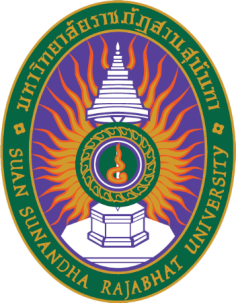 วัตถุประสงค์ของการประชาสัมพันธ์
1. การดำเนินงานประชาสัมพันธ์เพื่อการก่อให้เกิดความรู้ ความเข้าใจภาพลักษณ์ที่ดีความ 
    จงรักภักดี เกิดการรับข้อมูลข่าวสาร ก่อให้เกิดความสัมพันธ์ที่ดีทั้งกลุ่มเป้าหมายภายในและ       
    ภายนอกหน่วยงาน
2. การดำเนินงานประชาสัมพันธ์เป็นการดำเนินงานประชาสัมพันธ์ที่เกิดขึ้นจากการวางแผนใน 
    การดำเนินงาน
3. การดำเนินงานประชาสัมพันธ์เพื่อการแก้ เป็นการแก้ไขความเข้าใจผิดหรือเป็นการแก้ไข
    วิกฤตการณ์ที่เกิดขึ้นในการดำเนินงาน
4. การดำเนินงานเพื่อการโน้มน้าวเป็นวัตถุประสงค์ที่ต้องการสร้างความร่วมมือการสนับสนุน 
    ความคล้อยตาม ทั้งนี้เพื่อให้เกิดพฤติกรรมบางประการตามวัตถุประสงค์ของการดำเนินงานใน 
    กิจกรรมต่าง ๆ
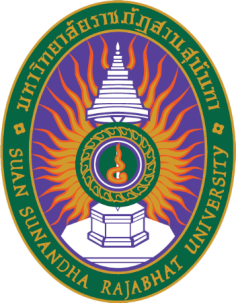 ประเภทของการประชาสัมพันธ์
1. การประชาสัมพันธ์ภายนอก
 (External Public Relations)
1. การประชาสัมพันธ์ภายใน
 (Internal Public Relations)
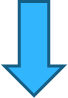 การสร้างความเข้าใจ และความสัมพันธ์อันดีกับประชาชนภายนอก กลุ่มต่าง ๆ อันได้แก่ประชาชนทั่วไป และประชาชนที่องค์การสถาบันเกี่ยวข้อง เช่น ผู้นำความคิดเห็น ผู้นำในท้องถิ่น ลูกค้า ผู้บริโภค รวมทั้งชุมชนละแวกใกล้เคียง ฯลฯ เพื่อให้กลุ่มประชาชนเหล่านี้เกิดความรู้ ความเข้าใจในตัวสถาบัน และให้ความร่วมมือแก่สถาบันด้วยดี
การสร้างความเข้าใจและความสัมพันธ์อันดีกับกลุ่มบุคคลภายในสถาบันเอง อันได้แก่ กลุ่มเจ้าหน้าที่ เสมียน พนักงาน ลูกจ้าง รวมตลอดจนถึงนักการภารโรง คนขับรถภายในองค์การสถาบันให้เกิดมีความรักใครกลมเกลียว สามัคคีกันในหมู่เพื่อนร่วมงาน
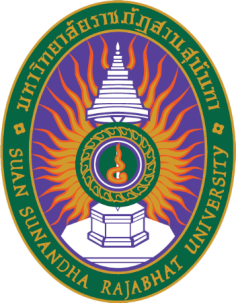 หลักการแนวคิดการประชาสัมพันธ์
Taylor & Kent (2010)  กล่าวว่า การประชาสัมพันธ์เป็นหนึ่งในช่องทางการสื่อสารที่สำคัญในการสร้างความเข้าใจที่ดีระหว่างองค์กรกับกลุ่มที่มีส่วนได้ส่วนเสียรวมถึงสาธารณชนทั่วไป งานประชาสัมพันธ์เป็นงานที่เกี่ยวข้องกับการใช้เครื่องมือสื่อสาร นักประชาสัมพันธ์ต้องรู้การใช้สื่อประชาสัมพันธ์ให้ได้ผล
ไซมอน (Simon, 1984, pp. 109-110) ศาสตราจารย์วิชาการประชาสัมพันธ์แห่ง มหาวิทยาลัยซีราคิวส์สหรัฐอเมริกา ให้ความเห็นว่า การประชาสัมพันธ์คือการส่งเสริมให้เกิด ความกลมเกลียวราบรื่น และความนิยมระหว่าบุคคลกับหน่วยงานหรือสถาบัน และบุคคลอื่นๆ รวมทั้งประชาชนกลุ่มพิเศษ (Special Publics) หรือชุมชนกลุ่มใหญ่โดยการสื่อความหมายผ่านสิ่งที่ สามารถตีความได้และมีการพัฒนาแลกเปลี่ยนความคิดเห็นอย่างฉันท์ไมตรีรวมทั้งการประเมิน ปฏิกิริยาท่าทีของประชาชน
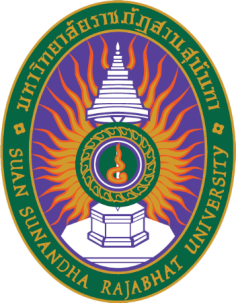 หลักการแนวคิดการประชาสัมพันธ์
John Earstonให้ทัศนะว่า การประชาสัมพันธ์เป็นคำ ที่ให้นิยามหรือคำ จำกัดความได้ยากพอๆกับคำ ว่า ศาสนา (religion) หรือการศึกษา (education) ทุกคนต่างก็ยอมรับว่า ทั้งศาสนา และการศึกษาเป็นสิ่งสำคัญ แม้กระทั้งคนสองคน ก็ไม่เคยให้คำ จำกัดความของคำ ทั้งสองนี้ได้อย่างถูกต้องหรือเป็นไปในทางเดียวกัน
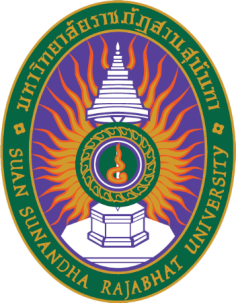 กระบวนการประชาสัมพันธ์
1. การค้นคว้าหาข้อเท็จจริง ข้อมูลต่างๆ ที่ได้มาจากการรับฟังความคิดเห็น ซึ่งเป็น
    การสำรวจตรวจสอบ ความคิดเห็น ทัศนคติต่อองค์กร
2. การวางแผนและการตัดสินใจ การดำเนินงานในขั้นนี้เป็นการนาเอาทัศนคติและ 
    ปฏิกิริยาต่าง ๆ ที่ค้นคว้ารวบรวมมาได้ มาพิจารณาประกอบการวางแผน กำหนด 
     นโยบายและโครงการขององค์กร
3. การติดต่อสื่อสาร คือการปฏิบัติการสื่อสารกับกลุ่มประชาชนที่เกี่ยวข้อง โดยดำเนินงานตามแผนหรือโครงการที่กำหนดไว้
4. การประเมินผล เป็นการดำเนินการในขั้นสุดท้าย เป็นการวัดผลว่าการดำเนินงานประชาสัมพันธ์ที่ได้ทำไปแล้วนั้น ได้ผลตามวัตถุประสงค์ที่ได้วางแผนหรือกำหนดโครงการไว้หรือไม่
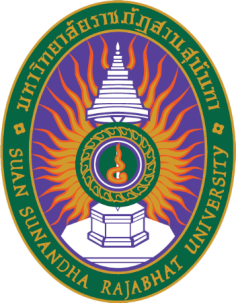 กรณีศึกษาการประชาสัมพันธ์ โรงเรียนวัดราชาธิวาส
ข้อมูลพื้นฐานของโรงเรียนวัดราชาธิวาส
โรงเรียนวัดราชาธิวาสตั้งอยู่ในเนื้อที่ของวัดราชาธิวาสวิหาร แบ่งเป็นสัดส่วน ไม่ปะปนกับเขตสังฆาวาส มีรั้วกั้นโดยรอบ รวมหน้าที่ทั้งหมด 5 ไร่ 1 งาน 56 ตารางวา สังกัดสำนักงานเขตพื้นที่การศึกษามัธยมศึกษา เขต 1 เปิดทำการสอนตั้งแต่ระดับชั้นมัธยมศึกษาปีที่ 1 ถึงระดับชั้นมัธยมศึกษาปีที่ 6 รวมจำนวนทั้งสิ้น 33 ห้องเรียน มีจำนวนนักเรียน 789 คน เป็นโรงเรียนขนาดกลาง
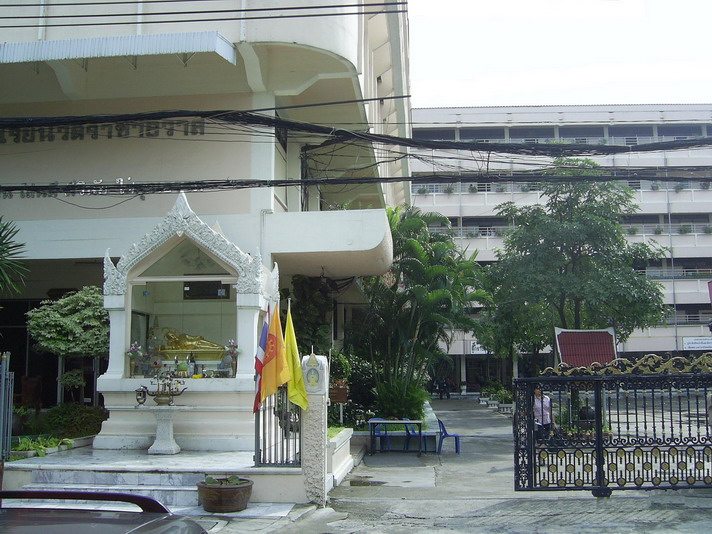 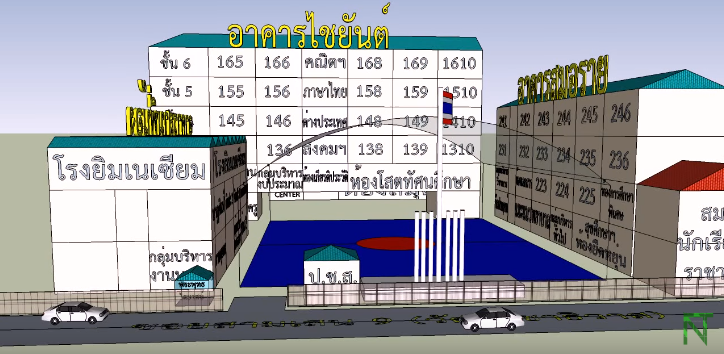 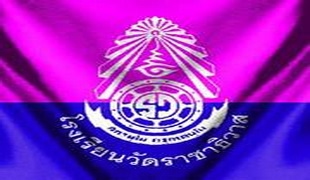 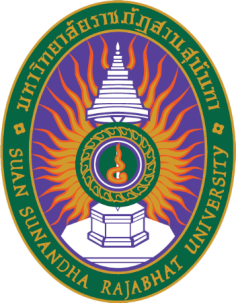 กรณีศึกษาการประชาสัมพันธ์ โรงเรียนวัดราชาธิวาส
การวิเคราะห์ข้อมูลพื้นฐานโรงเรียนวัดราชาธิวาส
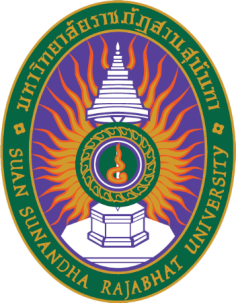 การศึกษาข้อมูลของโรงเรียนให้มากที่สุด เท่าที่จะมากได้ทำความเข้าใจในสภาพการณ์แวดล้อม 
วิเคราะห์ภายในโรงเรียนเองเราค้นพบว่าโรงเรียนวัดราชาธิวาสไม่เด่นในเรื่องวิชาการ แต่เด่นในเรื่องของกิจกรรมและกีฬาโดยสรุปได้ ดังนี้
-โรงเรียนเป็นศูนย์การศึกษาเด็กพิเศษของเขตพื้นที่มัธยมศึกษาเขต 1
-เด็กพิเศษเข้าร่วมการแข่งขันทักษะด้านต่าง ๆ ได้รับรางวัลระดับประเทศ
-โรงเรียนเป็นศูนย์การศึกษาเศรษฐกิจพอเพียงของเขตพื้นที่มัธยมศึกษาเขต 1
-โรงเรียนได้รับการยอมรับในเรื่องมวยไทยทั้งในส่วนของนักเรียนที่เข้าร่วมการแข่งขันในระดับประเทศและระดับโลกโดยได้รับรางวัลชนะเลิศมวยไทยเยาวชนโลก
-ครูพละได้รับเชิญเป็นวิทยากรให้ความรู้ด้านมวยไทย
-ฟุตบอลโรงเรียนได้รับการสนับสนุนจัดตั้งฟุตบอลโดยมีสถานที่ให้พักและฝึกซ้อมอย่างเป็นระบบ
-ฟุตซอลของโรงเรียนวัดราชาธิวาสแข่งขันอยู่ใน สพม. ลีก
-กองลูกเสือพิเศษสามารถฝึกนักเรียนเข้าร่วมการคัดเลือกจนได้รับเป็นตัวแทนประเทศไทยเข้าชุมนุมโลกมาโดยตลอดระยะ 3 ย้อนหลัง
-ในด้านวิชาการถึงแม้จะไม่เด่นแต่ทางโรงเรียนที่จัดส่งเสริมนักเรียนส่งความเป็นเลิศอย่างหลากหลาย เช่น เปิดห้องเรียนพิเศษทางคณิตศาสตร์-วิทยาศาสตร์
ผู้อำนวยการ
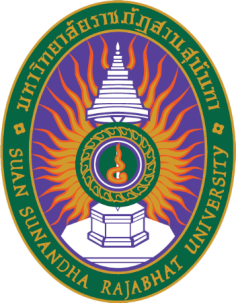 กรณีศึกษาการประชาสัมพันธ์ โรงเรียนวัดราชาธิวาส
รองผู้อำนวยการ
บริหารงานทั่วไป
หัวหน้างานโสตทัศนูปกรณ์
วางแผนและตัดสินใจ
1.จัดโครงสร้างการบริหารให้สอดคล้องกับการกำหนดแผนงาน
2.กำหนดแผนงานหลักพร้อมกำหนดโครงการเพื่อขับเคลื่อน
วิเคราะห์แผนกลยุทธ์ของโรงเรียนเพื่อกำหนดโครงการ
โครงการประชาสัมพันธ์เชิงรุก
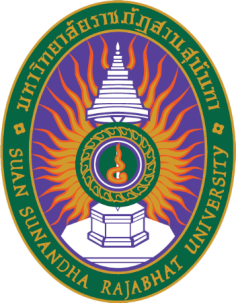 กรณีศึกษาการประชาสัมพันธ์ โรงเรียนวัดราชาธิวาส
โครงการประชาสัมพันธ์เชิงรุก
ดำเนินการตามงานและโครงการ
กิจกรรมการประชาสัมพันธ์จากสิ่งพิมพ์
  - วารสาร
  - คู่มือนักเรียน
  - จุลสาร แผ่นพับ
  - ฯลฯ
กิจกรรมการประชาสัมพันธ์ภายนอก
  - แนะแนวนักเรียนชั้น ป.6
  - กิจกรรมให้ความรู้ผ่าน  
     กิจกรรมพัฒนาผู้เรียน
กิจกรรมการประชาสัมพันธ์ Online
  - Facebook
  -เว็บไซต์โรงเรียน
  - youtube ช่อง rajachanel
  -
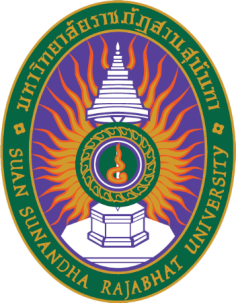 กรณีศึกษาการประชาสัมพันธ์ โรงเรียนวัดราชาธิวาส
ประเมินผล
ประเมินความพึงพอใจทุกกิจกรรม
ประชุมคณะกรรมที่เกี่ยวข้องในแต่ละกิจกรรมเพื่อสะท้อนผลเชิงบวกและลบ
ประเมินโครงการผ่านกิจกรรมที่ดำเนินงาน
สรุปผลการดำเนินงานตามโครงการ
เก็บผลการดำเนินโครงการเป็นฐานข้อมูลในการวางแผนดำเนินการในปีต่อไป
รายงานผลการดำเนินงานต่อผู้อำนวยการ
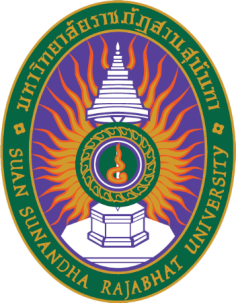 งานวิจัยที่เกี่ยวข้อง
กนกวรรณ ประภากรณ์   การศึกษาวิจัยเรื่อง “การใช้เว็บไซต์เพื่อการประชาสัมพันธ์ของสถาบันอุดมศึกษาในเขตภาคเหนือตอนบน” 
	วัตถุประสงค์เพื่อศึกษาลักษณะข้อมูลข่าวสารที่นำเสนอในเว็บไซต์ของสถาบันอุดมศึกษาในเขตภาคเหนือตอนบน ศึกษาประเภทและวัตถุประสงค์ในการประชาสัมพันธ์ทางเว็บไซต์ของสถาบันอุดมศึกษาในเขตภาคเหนือตอนบน รวมถึงการศึกษาความแตกต่างของการใช้เว็บไซต์เพื่อการประชาสัมพันธ์ของสถาบันอุดมศึกษาในเขตภาคเหนือตอนบน 
	งานวิจัยฉบับนี้เป็นงานวิจัยเชิงคุณภาพ โดยการวิเคราะห์เนื้อหา (Content Analysis) กลุ่มตัวอย่างจานวน 7 มหาวิทยาลัย นำเสนอผลการศึกษาด้วยการพรรณนาวิเคราะห์ (Descriptive Analysis) 
	ผลการศึกษาพบว่ามหาวิทยาลัยในเขตภาคเหนือตอนบนมีลักษณะการนำเสนอข้อมูลข่าวสารผ่านทางเว็บไซต์จะเน้นการนำข้อมูลที่เกี่ยวกับ ข่าว หัวข้อข่าว และกิจกรรมต่างๆของมหาวิทยาลัยเป็นหลัก อันดับที่ 2 เป็นการนำเสนอข้อมูลที่เกี่ยวกับเรื่องเด่น เป็นหัวข้อหลักหรือประเด็นที่สำคัญของมหาวิทยาลัย อันดับที่ 3 เป็นการนำเสนอเนื้อหาหลักของมหาวิทยาลัย 
	ผลการศึกษาประเภทการประชาสัมพันธ์ทางเว็บไซต์ของสถาบันอุดมศึกษาในเขตภาคเหนือตอนบนพบว่า มหาวิทยาลัยเชียงใหม่ มหาวิทยาลัยพะเยา มหาวิทยาลัยเทคโนโลยีราชมงคลล้านนาภาคพายัพเชียงใหม่ มหาวิทยาลัยเชียงราย มหาวิทยาลัยพายัพและวิทยาลัยอินเตอร์เทคลำปางเน้นการสื่อสารภายในเป็นอันดับ 1 รองลงมาเป็นการสื่อสารภายนอก ยกเว้น มหาวิทยาลัยเชียงรายจะเน้นการสื่อสารภายนอกเป็นอันดับ 1 รองลงมาเป็นการสื่อสารภายใน และการศึกษาวัตถุประสงค์ในการประชาสัมพันธ์ทางเว็บไซต์ของสถาบันอุดมศึกษาในเขตภาคเหนือตอนบนพบว่า ในเขตภาคเหนือตอนบนส่วนใหญ่เน้นวัตถุประสงค์การประชาสัมพันธ์เพื่อให้ข้อมูลหลักสูตรและการให้บริการของมหาวิทยาลัยเป็นอันดับ 1 รองลงมาเป็นการนำเสนอเนื้อหาที่มีวัตถุประสงค์เพื่อให้ความรู้ และอันดับที่ 3 จะเป็นการนำเสนอเนื้อหาเพื่อให้ข่าวสารของมหาวิทยาลัย
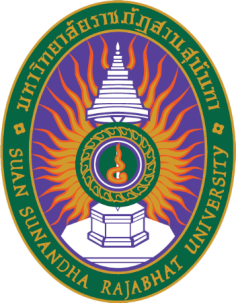 งานวิจัยที่เกี่ยวข้อง
ศิริกาญจนา แย้มผกา     การศึกษาระดับผลสัมฤทธิ์ของการสื่อสารและประชาสัมพันธ์การบริหารความเสี่ยงของโรคติดต่ออุบัติใหม่ของกรมควบคุมโรครวมถึงปัจจัยที่มีอิทธิพลต่อผลสัมฤทธิ์ และปัจจัยที่มีอิทธิพลต่อสมรรถนะของหน่วยงานผ่านความสำเร็จระดับบุคคลและความสำเร็จระดับกลุ่มงานที่มีผลต่อผลสัมฤทธิ์ เพื่อนำเสนอแนวทางการแก้ไขปัญหาและเพิ่มประสิทธิภาพในการนำนโยบายที่เกี่ยวข้องกับโรคติดต่ออุบัติใหม่ไปปฏิบัติในภาคราชการ ระเบียบแบบแผน
	วิธีวิจัยเชิงผสมโดยวิธีวิจัยเชิงคุณภาพและเชิงปริมาณ กลุ่มตัวอย่างที่ใช้ในการวิจัย คือ ผู้อำนวยการ และหัวหน้ากลุ่มงาน ได้แก่ หัวหน้ากลุ่มสื่อสารความเสี่ยงและพัฒนาพฤติกรรมสุขภาพ หัวหน้ากลุ่มระบาดวิทยาและข่าวกรอง และหัวหน้ากลุ่มปฏิบัติการควบคุมโรคและตอบโต้ภาวะฉุกเฉินทางด้านสาธารณสุข ของสำนักงานป้องกันควบคุมโรคที่ 1-12 กรมควบคุมโรค รวมจำนวน 48 คน (วิจัยเชิงคุณภาพ) และกลุ่มบุคลากรที่ปฏิบัติงาน ได้แก่ กลุ่มสื่อสารความเสี่ยงและพัฒนาพฤติกรรมสุขภาพ กลุ่มระบาดวิทยาและข่าวกรอง และกลุ่มปฏิบัติการควบคุมโรคและตอบโต้ ภาวะฉุกเฉินทางด้านสาธารณสุข โดยจำแนกเป็น ข้าราชการ พนักงานราชการ ลูกจ้างประจำ จำนวน 12 แห่ง รวมจำนวน 255 คน (วิจัยเชิงปริมาณ) 
	ผลการศึกษาพบว่า ปัจจัยที่มีอิทธิพลต่อผลสัมฤทธิ์ ได้แก่ ความสำเร็จในภาพรวมของการปฏิบัติ ความคุ้มค่าของการปฏิบัติ ความต่อเนื่องของการปฏิบัติ และสภาพแวดล้อมภายนอก โดยสมรรถนะของหน่วยงานมีอิทธิพลต่อผลสัมฤทธิ์ในระดับสูงผ่านความสำเร็จระดับบุคคลและความสำเร็จระดับกลุ่มงาน
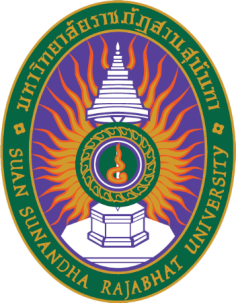 งานวิจัยที่เกี่ยวข้อง
พัชราภา ขาวบริสุทธิ์	การศึกษาการพัฒนาระบบการประชาสัมพันธ์ของเทศบาลเมืองอ่างทอง 
	วัตถุประสงค์เพื่อศึกษาระบบการประชาสัมพันธ์ของเทศบาลเมืองอ่างทอง ศึกษาสภาพปัญหาในการรับข้อมูลข่าวสารของประชาชนในเขตเทศบาลเมืองอ่างทอง และแนวทางการพัฒนาระบบการประชาสัมพันธ์ โดยเป็นการวิจัยเชิงปริมาณ ผสมผสาน กับการวิจัยเชิงคุณภาพมีการเก็บข้อมูลโดยการใช้แบบสอบถาม สุ่มตัวอย่างจากประชาชนจานวน 390 คนที่อาศัยอยู่ในเขตเทศบาลเมืองอ่างทอง และมีการเก็บข้อมูลด้วยวิธีการสัมภาษณ์ จะทำกับเจ้าหน้าที่ผู้เกี่ยวข้องกับการประชาสัมพันธ์ และประชาชนที่อยู่ในเขตเทศบาลเมืองอ่างทอง จำนวน 4 คน สถิติที่ใช้ในการวิเคราะห์ข้อมูล ได้แก่ ค่าความถี่ ค่าร้อยละ ค่าเฉลี่ย และค่าเบี่ยงเบนมาตรฐาน 
	ผลการวิจัยพบว่า กลุ่มตัวอย่างส่วนใหญ่เป็นเพศหญิงมากกว่าเพศชาย อายุมากกว่า 50 ปีขึ้นไป ประกอบอาชีพค้าขาย อาศัยอยู่ชุมชนตลาดหลวง 2 ในเขตเทศบาลเมืองอ่างทองเป็นเวลา 16 ปีขึ้นไป นอกจากนี้ผลการวิจัยพบว่า กลุ่มตัวอย่างมีความพึงพอใจ และชื่นชอบในการประชาสัมพันธ์ผ่านเสียงตามสาย ในด้านเนื้อหา พบว่ากลุ่มตัวอย่างมีความพึงพอใจการประชาสัมพันธ์สื่อสิ่งพิมพ์ในรูปแบบแผ่นพับมากที่สุด ในด้านระบบการประชาสัมพันธ์ของเทศบาลเมืองอ่างทอง พบว่า การประชาสัมพันธ์ของเทศบาลเมืองอ่างทอง เป็นไปตามกระบวนการ และขั้นตอนตามหลักการดำเนินงานประชาสัมพันธ์ในระดับหนึ่ง โดยมีการศึกษาค้นคว้าหาข้อมูลต่างๆ ที่ได้มาจากหนังสือราชการ มีการวิจัย และรับฟังความคิดเห็นจากประชาชนในด้านปัญหา พบว่าสื่ออุปกรณ์ที่ใช้ในการประกาศประชาสัมพันธ์มีการชำรุด และงบประมาณทางด้านการประชาสัมพันธ์ที่มีจำกัด
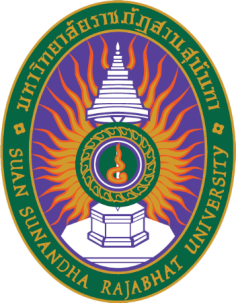 งานวิจัยที่เกี่ยวข้อง
ธนาภรณ์ เก้าสำราญ          ศึกษาการบริหารงานประชาสัมพันธ์ของโรงเรียนสังกัดสำนักงานเขตราษฎร์บูรณะ กรุงเทพมหานคร
	วัตถุประสงค์เพื่อ 1) ศึกษาสภาพการบริหารงานประชาสัมพันธ์ 2) เปรียบเทียบการบริหารงานประชาสัมพันธ์ และ 3) ศึกษาปัญหาและข้อเสนอแนะการบริหารงานประชาสัมพันธ์ของโรงเรียนสังกัดสำนักงานเขตราษฎร์บูรณะ กรุงเทพมหานคร 	กลุ่มตัวอย่าง คือ ผู้บริหารสถานศึกษา ครูผู้สอน และผู้ปกครองนักเรียน รวม 270 คน 
	เครื่องมือที่ใช้ในการเก็บรวบรวมข้อมูลเป็นแบบสอบถาม สถิติที่ใช้ในการวิเคราะห์ข้อมูล ได้แก่ ค่าร้อยละ ค่าเฉลี่ย ส่วนเบี่ยงเบนมาตรฐาน การทดสอบค่าที (t-test) และการวิเคราะห์ความแปรปรวนแบบทางเดียว (F-test) 
	ผลการวิจัยพบว่า 1) สภาพการบริหารงานประชาสัมพันธ์ของโรงเรียนสังกัดสำนักงานเขตราษฎร์บูรณะ กรุงเทพมหานคร พบว่ามีการดำเนินงานโดยรวมอยู่ในระดับปานกลาง และเมื่อพิจารณาเป็นรายด้าน พบว่ามีการดำเนินการในระดับปานกลางทุกด้าน 2) เปรียบเทียบการบริหารงานประชาสัมพันธ์ของโรงเรียนสังกัดสำนักงานเขตราษฎร์บูรณะ กรุงเทพมหานคร พบว่า ผู้ตอบแบบสอบถามที่มีเพศ อายุ วุฒิการศึกษาและสถานภาพต่างกัน มีความคิดเห็นเกี่ยวกับการบริหารงานประชาสัมพันธ์โดยรวมและในแต่ละด้านไม่แตกต่างกัน 3) ปัญหาที่พบได้แก่ นโยบายการประชาสัมพันธ์โรงเรียนมีการดำเนินงานเป็นแบบราชการยังไม่มีภาพของความทันสมัย ทำตามกรอบหน้าที่ และขาดความเป็นเอกภาพ และข้อเสนอแนะคือ โรงเรียนควรมีการสร้างพันธมิตรและเครือข่ายการประชาสัมพันธ์ทั้งภายในและภายนอกโรงเรียน
จบการนำเสนอขอบคุณครับ